Автор:
Емельянова К. В. 
учитель  начальных классов
МОУ СШ им. Ф. И. Толбухина ЯМР
03.03.2022
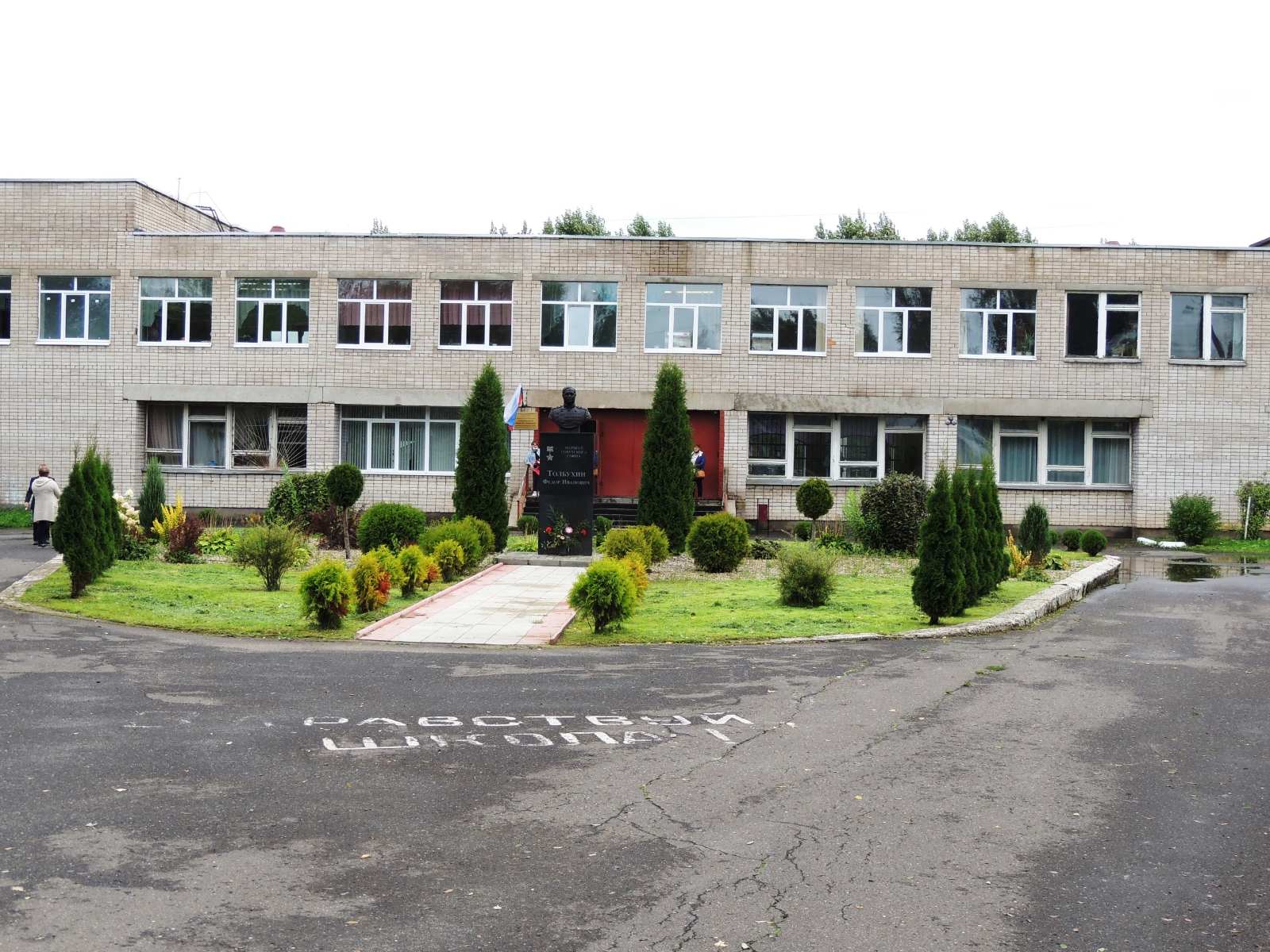 Вновь за окошком
Тихая осень.
Тает в тумане
Косяк журавлей.
Память невольно нас
В детство уносит,
К первому шагу
До школьных дверей.
Александр Титов
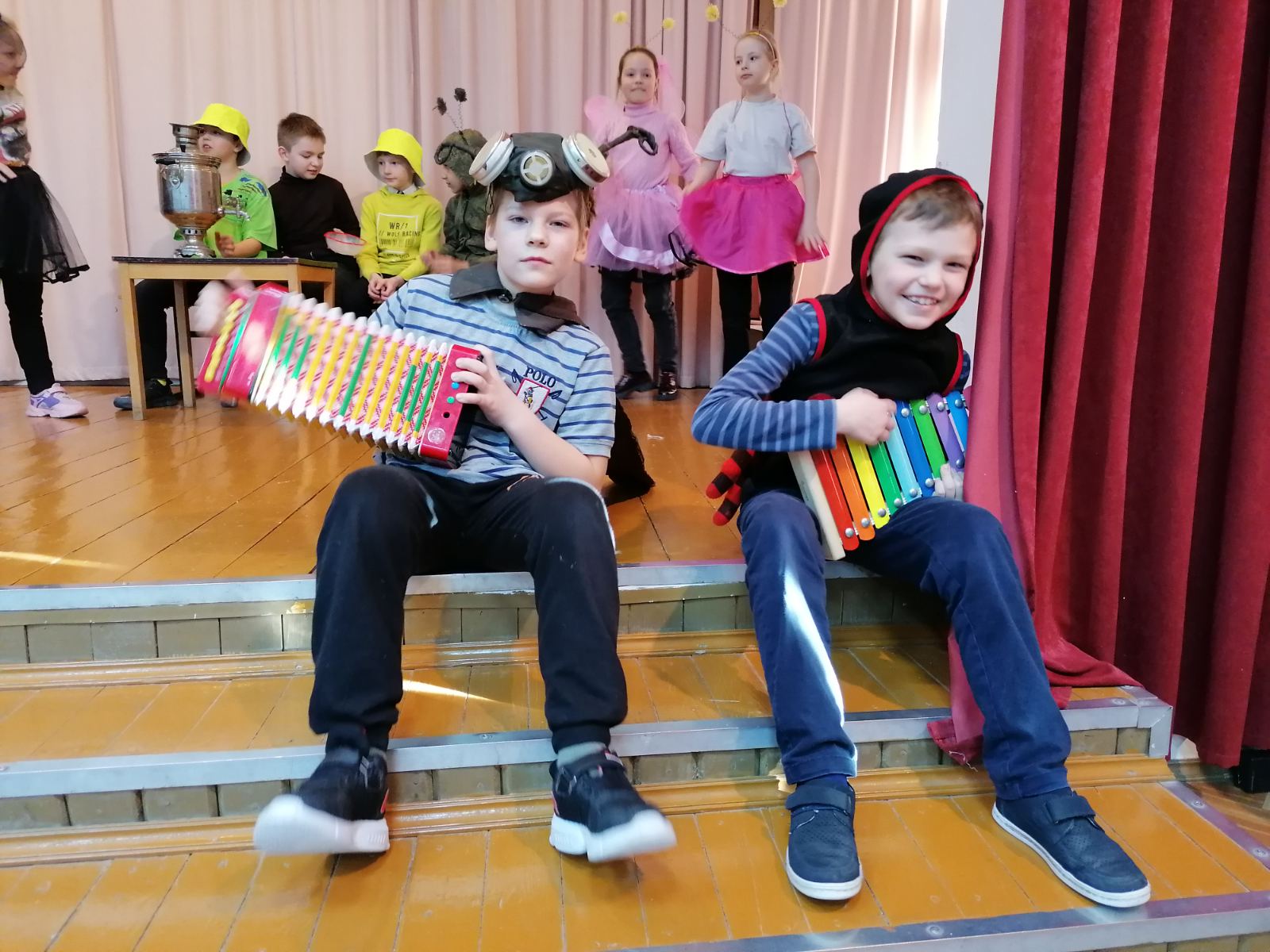 Январь 2021 год
РЕЗУЛЬТАТЫ   ИССЛЕДОВАНИЯ СРЕДЫ
Методика векторного моделирования (Ясвин В.А.)
Средние показатели психолого-педагогической  экспертизы образовательной среды
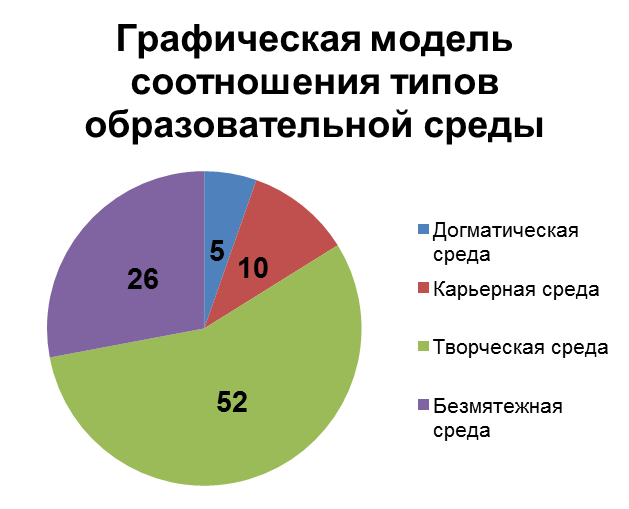 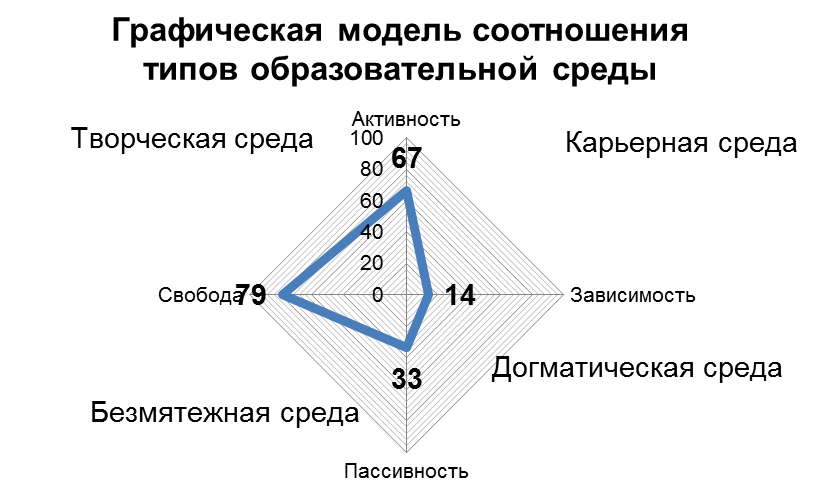 Векторная модель образовательной среды
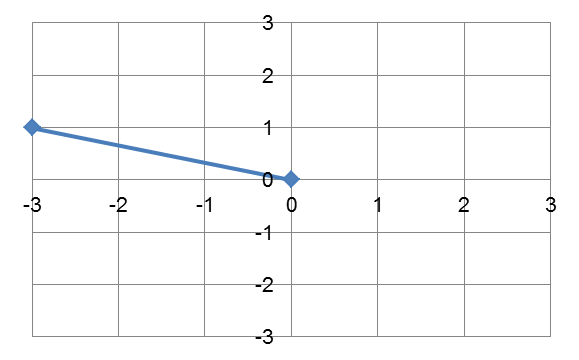 Результаты  экспертизы  школьной  среды  показали,  что  она имеет смешанный  характер,  где преобладает  в  основном «творческая"  среда  (52 %) и «безмятежная"  (26%).  Доля  "догматической" среды – 5 %,  а «карьерной"  среды - 10%. Векторная модель образовательной среды показывает, что в школе созданы условия для формирования типичной творческой личности.
Социально-эмоциональное развитие- это постепенный, интегрированный процесс, посредством которого дети приобретают способность понимать, испытывать, выражать и управлять эмоциями и развивать значимые отношения с другими людьми.
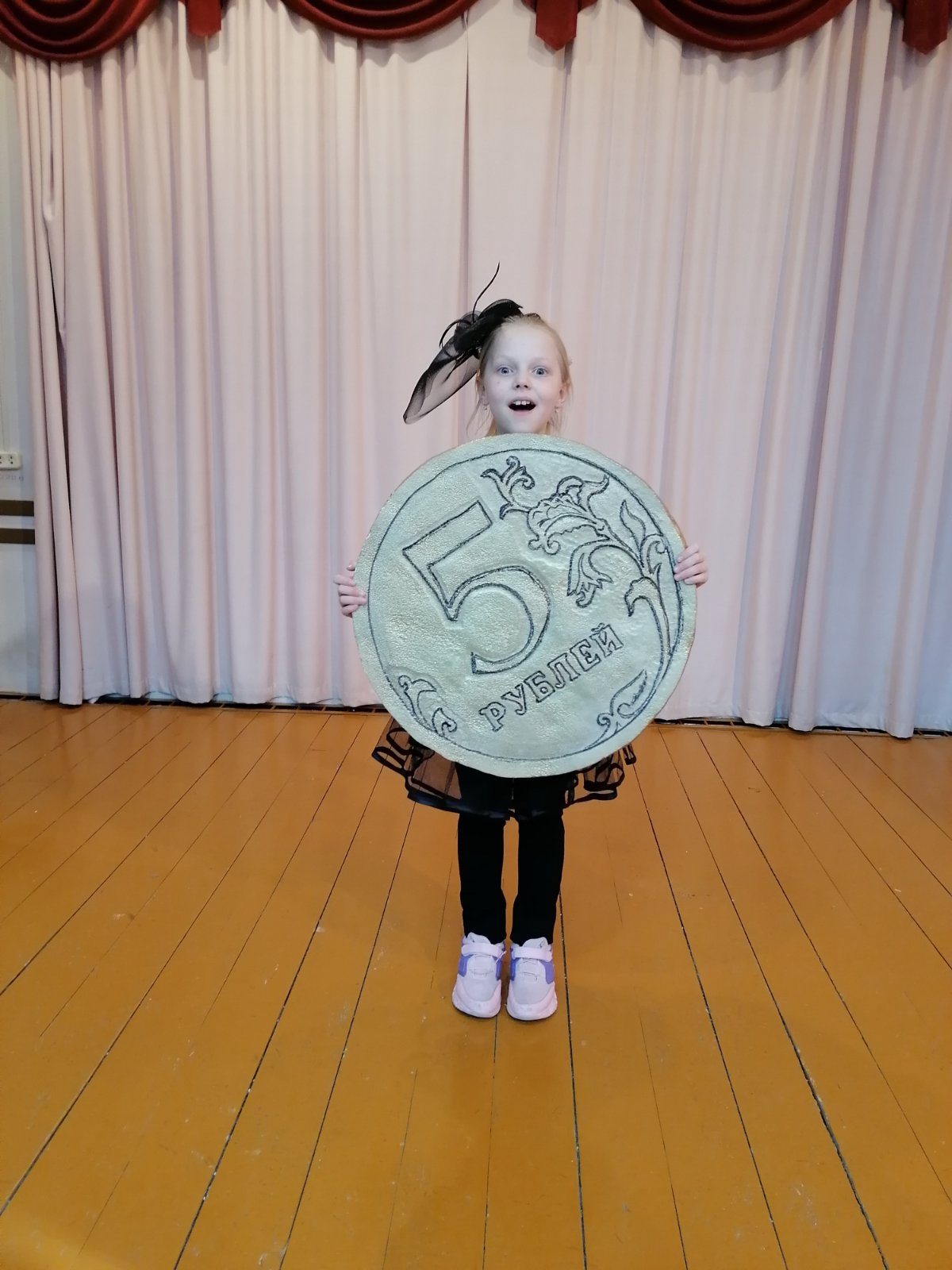 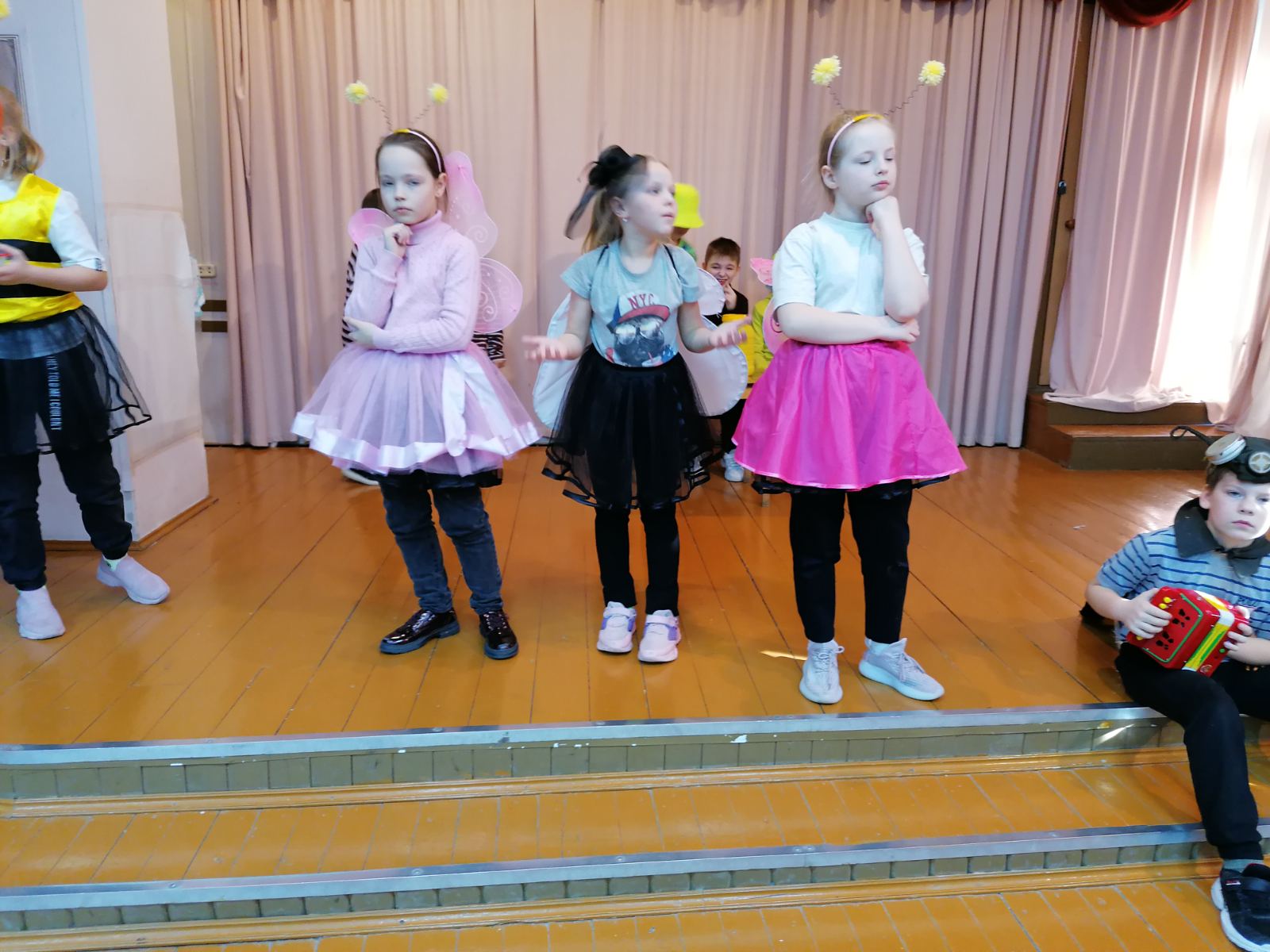 Эмоциональный интеллект - способность воспринимать и выражать эмоции, понимать и объяснять намерения, мотивацию и желания других людей и свои собственные.
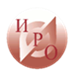 РАСПОЗНАВАТЬ
ВЫРАЖАТЬ

Какие эмоции испытываюЯ и другие?
ПРИМЕНЯТЬ

Как эти эмоции направляют и
 влияют на 
мышление ?
ИДЕНТИФИКАЦИЯ
ИСПОЛЬЗОВАНИЕ
УПРАВЛЕНИЕ
АНАЛИЗ И ПОНИМАНИЕ
ЧЕТЫРЕ ВЕТВИ ЭМОЦИОНАЛЬНОГО 
ИНТЕЛЛЕКТА
ПОНИМАТЬ АНАЛИЗИРОВАТЬ

Что вызвало эти эмоции? 
Как они могут измениться?
УПРАВЛЯТЬ

Как Я управляю 
своими эмоциями и эмоциями других людей?
УМК «Школа возможностей»
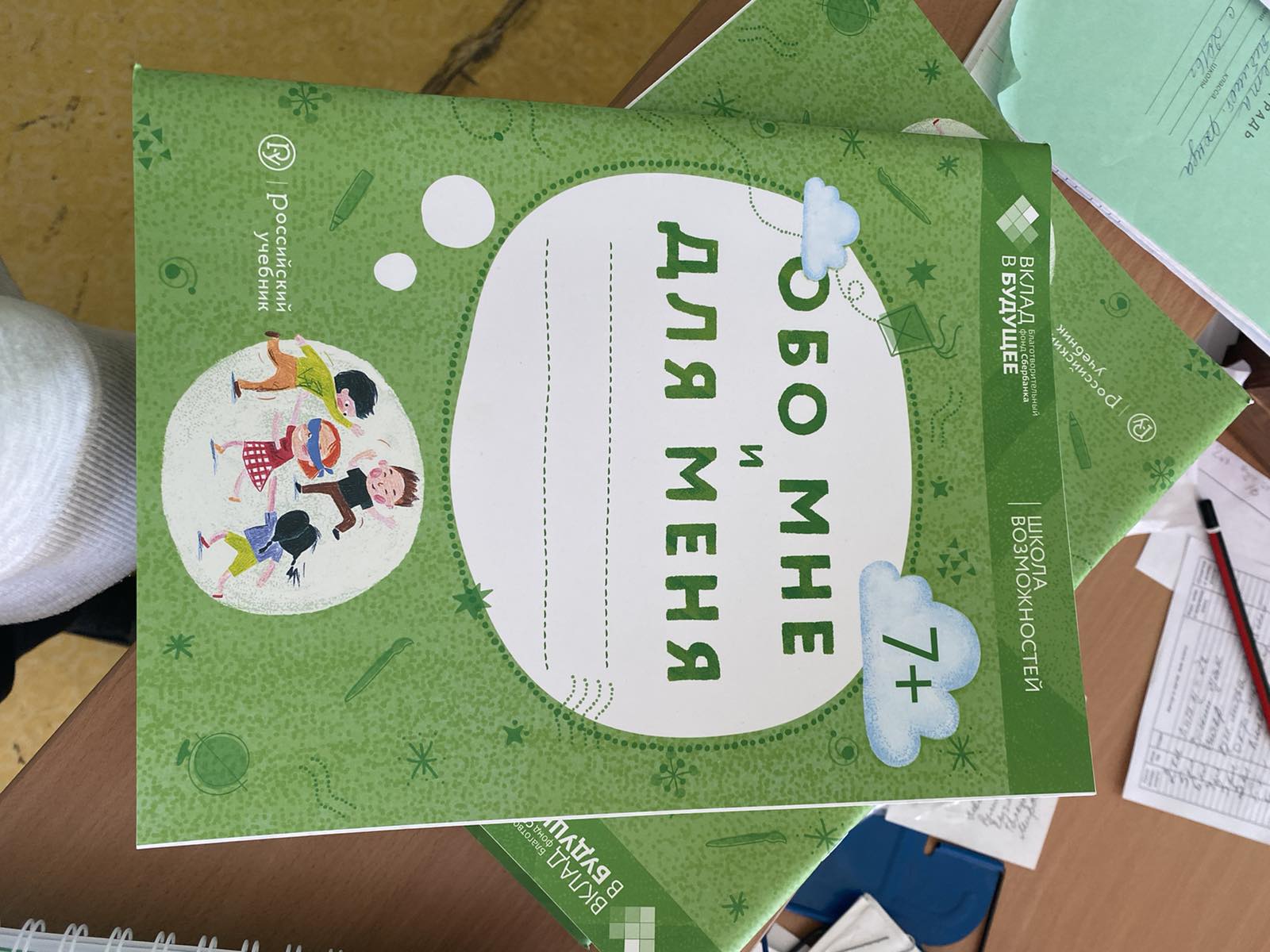 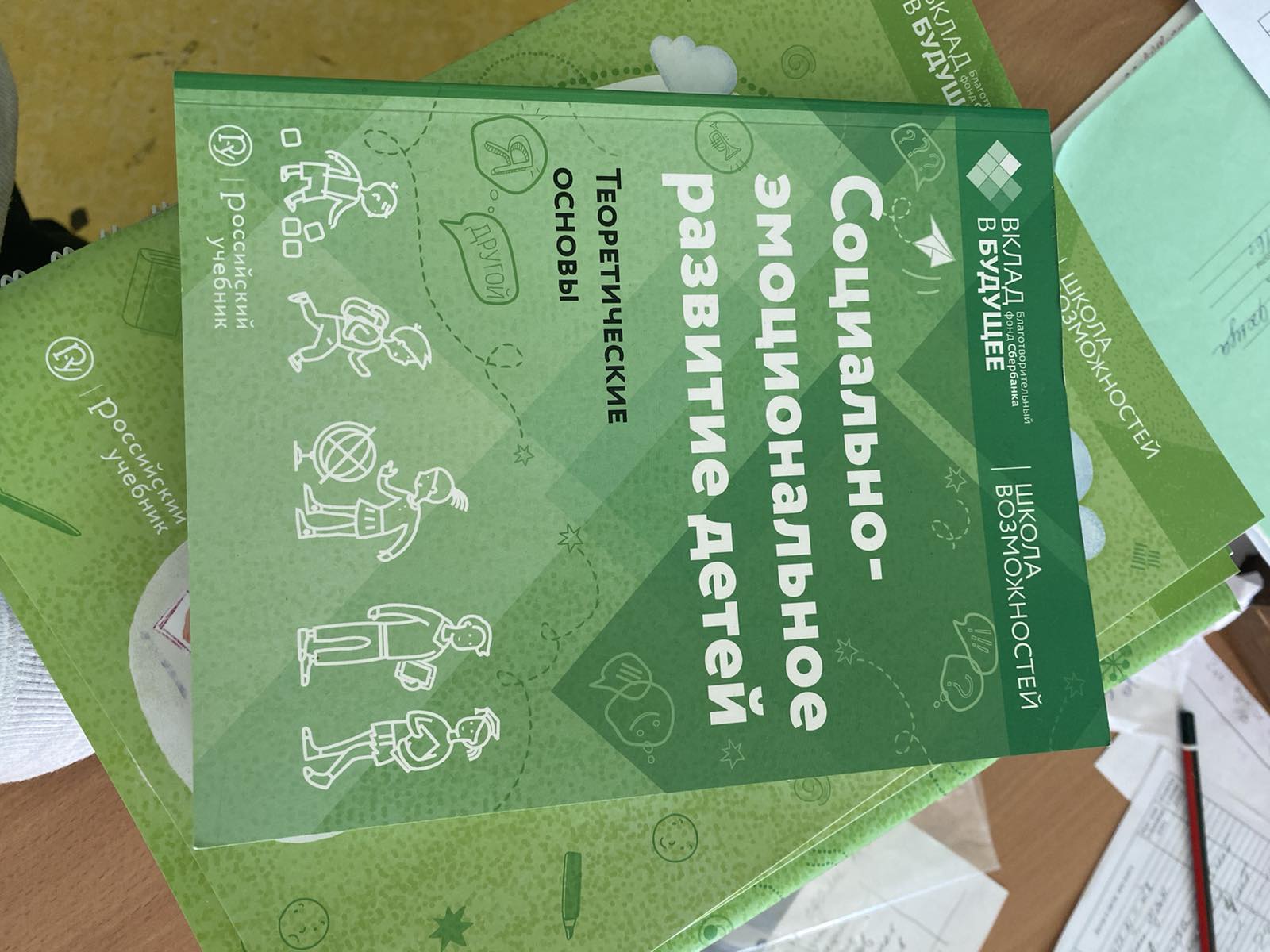 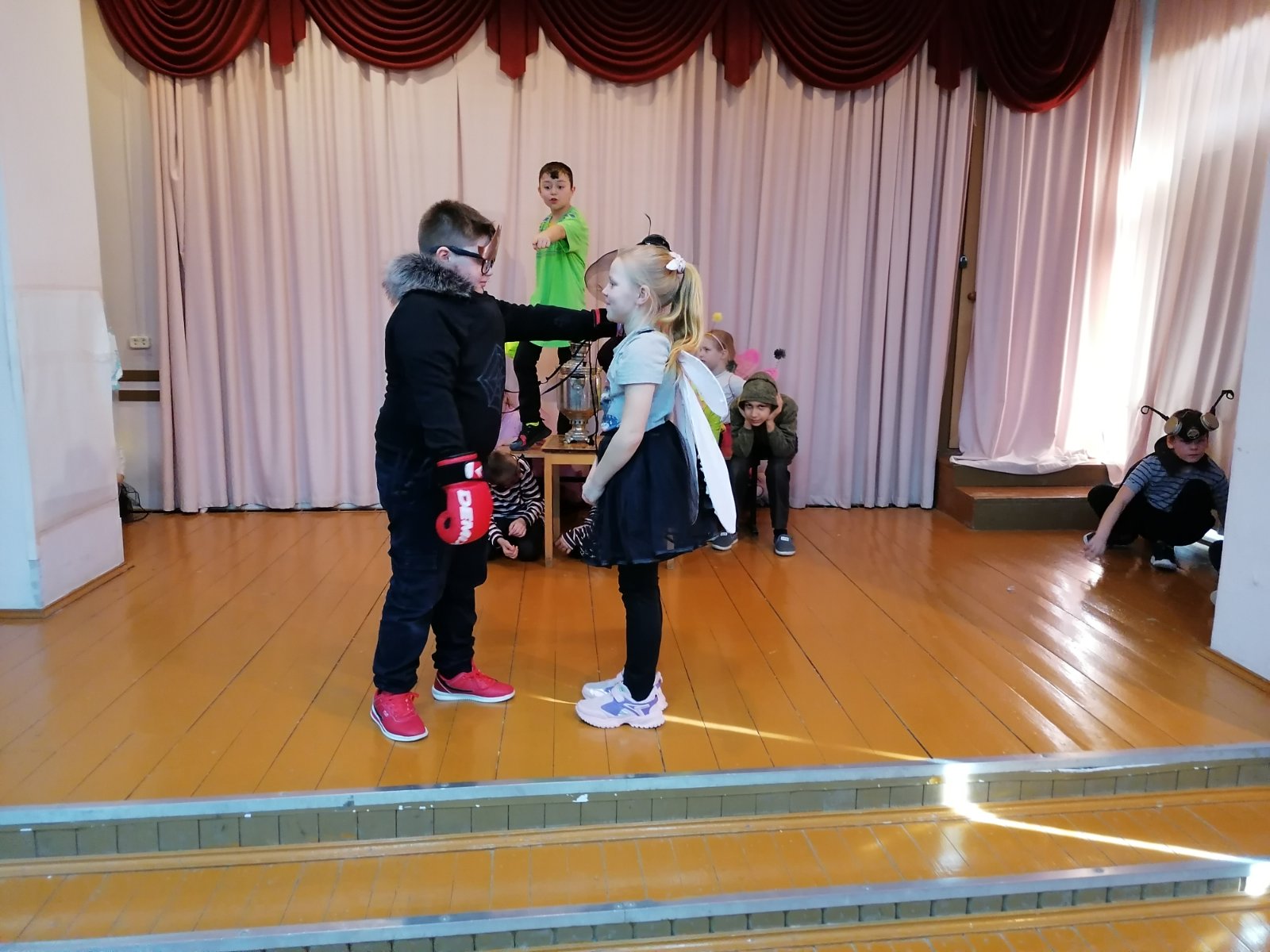 Упражнение «Маска»
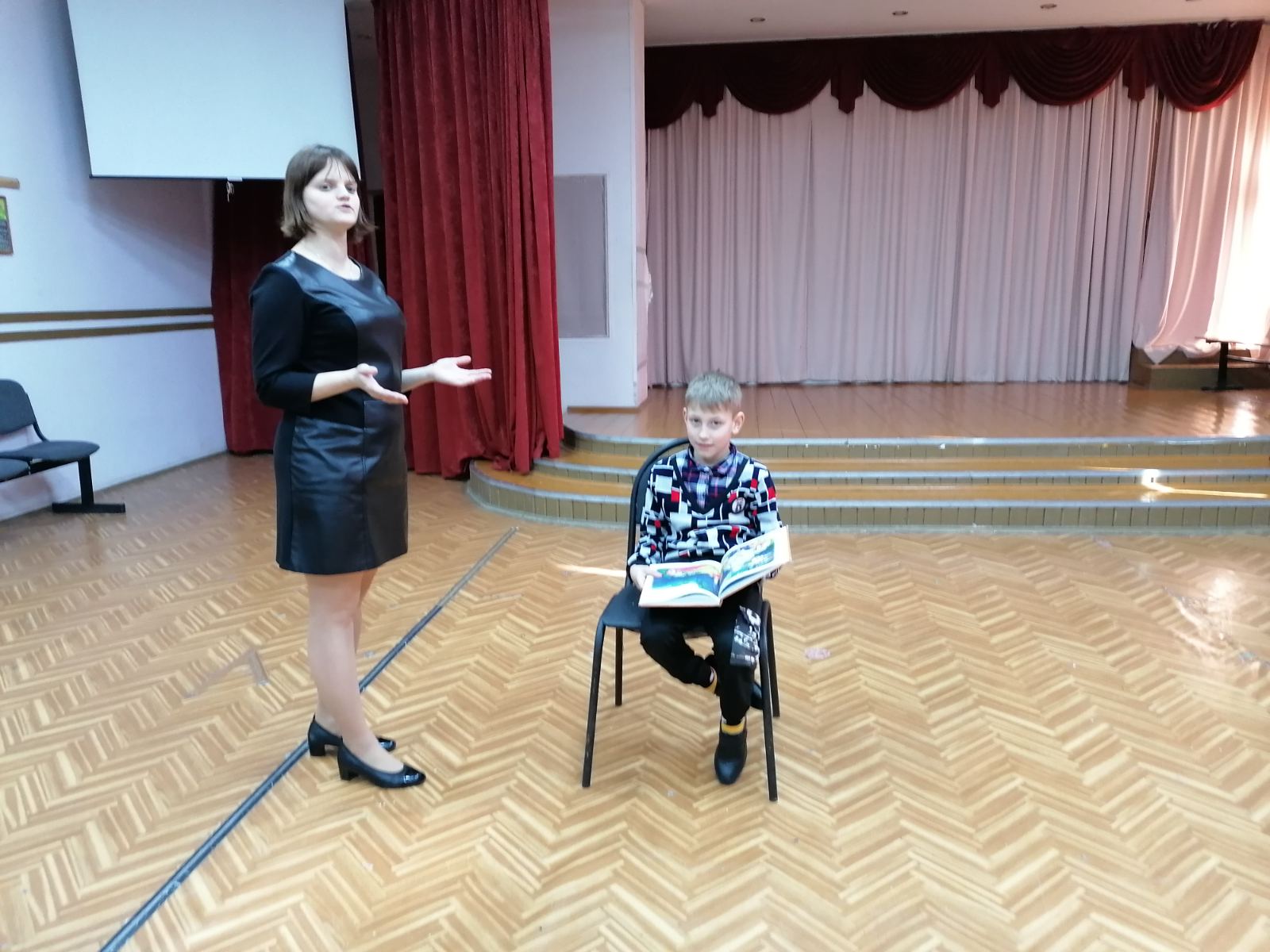 Упражнение «Одно действие»
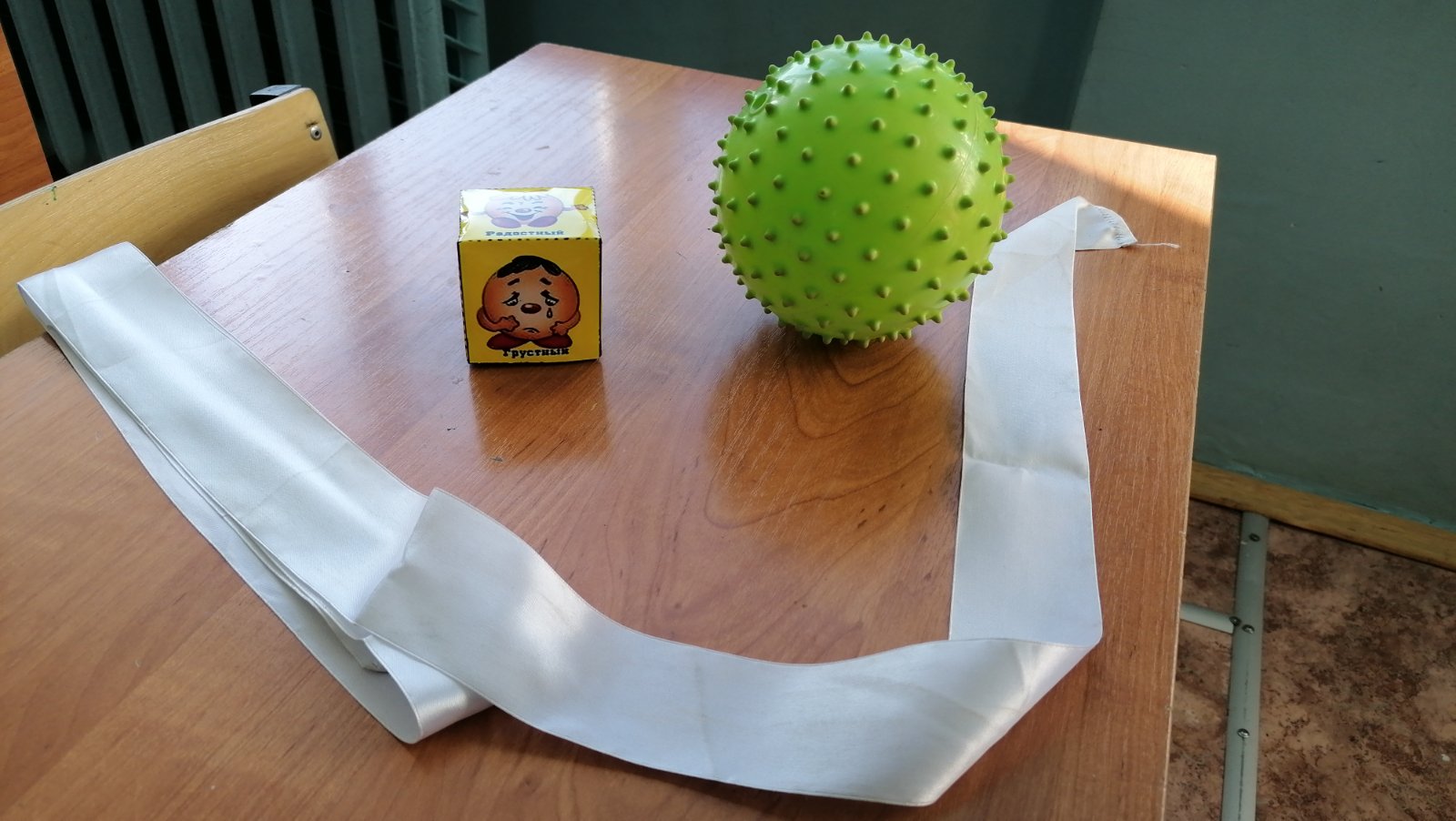 Игра с мячом «Когда мы испытываем эти эмоции?»
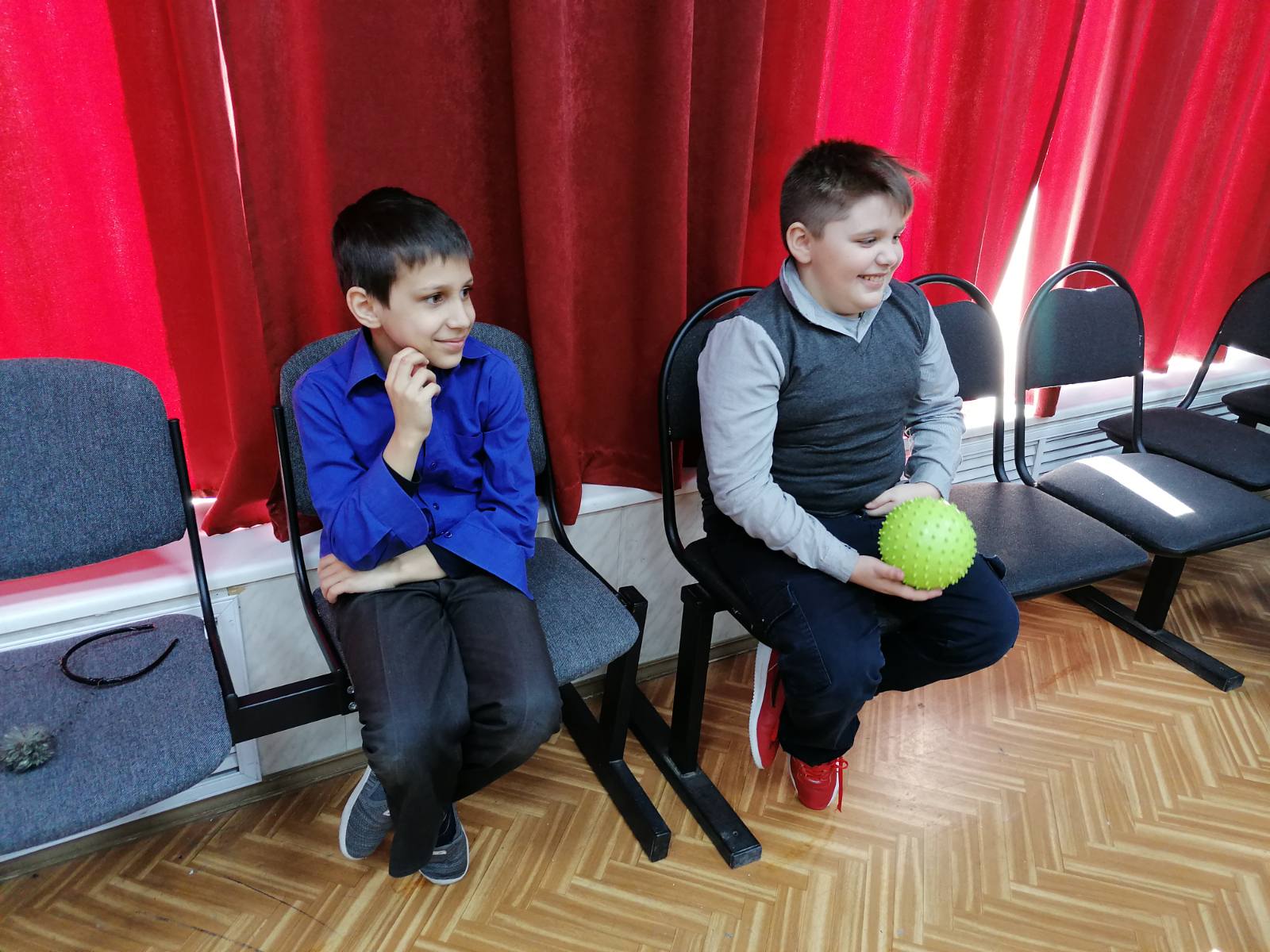 Выводы
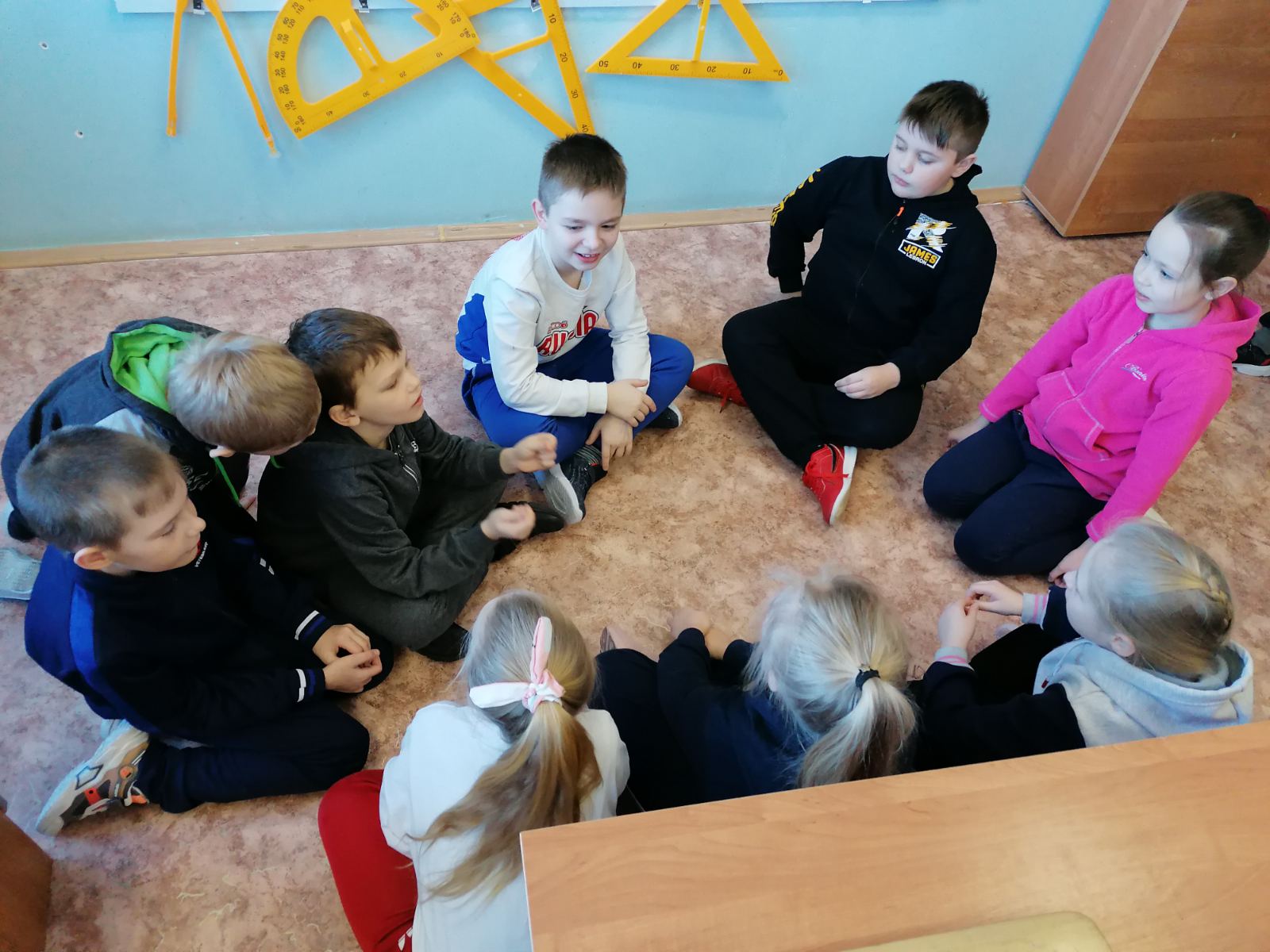 Спасибо за внимание.